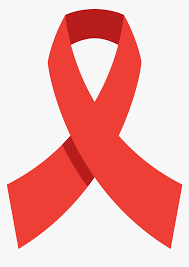 SCPC
Updating & Use of Service Standards
Training and Report to the South County Planning Council 
from the System of Care Committee
1
[Speaker Notes: Most slides are from PPT for Module 7:  Maintaining and Improving a System of Care
This title slide is tailored to the purpose of the training/presentation and has the PC’s logo added]
Objectives of this Presentation
Provide quick training to ensure that all PC members can describe:
The definition, use, and scope of service standards
PC responsibilities for developing, reviewing, and updating service standards
Obtain PC approval of the System of Care Committee’s proposed guidelines for:
Developing universal standards that apply to all service categories
Updating service category-specific service standards
2
[Speaker Notes: New locally developed slide]
What are Service Standards?
Written guidelines that outline for subrecipients (funded providers) the elements and expectations for implementing a service category in the EMA or TGA
Designed to:
Ensure that all subrecipients provide the same basic service components
Establish a minimal level of service or care for all consumers
Once called “standards of care,” but RWHAP service standards cover both medical care and support services
Not addressed in the RWHAP legislation so governed by HRSA/HAB guidance
3
[Speaker Notes: Based on Module 7 PPT, Slides 17, 18 , and 23]
Service Standards Should:
Be readily available to providers, consumers, and the public – on the recipient and/or PC website
Describe the services for each service category so that anyone who reads them can understand:
What the service is
What a client can expect when receiving the service
Reflect service category descriptions/requirements as stated in HRSA/HAB Policy Clarification Notice #16-02 and other federal guidance
4
[Speaker Notes: Based on Module 7 PPT slide 24, with last bullet added]
Users of Service Standards
Consumers: Any consumer should be able to read service standards and know what to expect “when accessing or receiving RWHAP funded services”
Subrecipients/Service Providers: “Service standards define the core components of a service category to be included in the model of service delivery”
Planning Council: Service standards help PCs know what activities are being provided – and identify possible changes and improvements
Italics indicate quotations from Service Standards: Guidance for Ryan White HIV/AIDS Program Grantees/Planning Bodies, HRSA/HAB, 2014.
5
[Speaker Notes: Module7 PPT, slide 20]
Users of Service Standards  (cont.)
Recipient: Service standards are used in Requests for Proposals (RFPs), subrecipient contracts, and monitoring  (including site visits and chart reviews) “to ensure that services are provided to clients in a consistent manner across service providers”
Quality Managers: “Service standards are the foundation for the clinical quality management program, and provide the framework and service provision from which processes and outcomes are measured” 

Italics indicate quotations from Service Standards: Guidance for Ryan White HIV/AIDS Program Grantees/Planning Bodies, HRSA/HAB, 2014.
6
[Speaker Notes: Module 7 PPT, slide 21]
3 Types of Service Standards
Universal standards: requirements that apply to all service categories 
Core medical services standards: must be consistent with “care and treatment guidelines and other clinical and professional standards”
Non-clinical/support services standards: may use “evidence-based best practices, National Monitoring Standards, and/or guidelines developed by state or local government”
7
[Speaker Notes: Based on Module 7 PPT slide 22, with Universal Standards added from slide 28]
HRSA/HAB Expectations
Part A program develops service standards for every funded service category
National service standards not feasible due to:
Differences in state and local requirements
The need to tailor services to meet the needs of PLWH in each jurisdiction
HRSA/HAB Guidance says that:
Recipient is “responsible for the development, distribution, and use of service standards” 
For Part A programs, “developing service standards is a shared responsibility, typically led by the Planning Council”
8
[Speaker Notes: Based primarily on Module 7 PPT slides 19 and 23]
Recent Guidance from HRSA/HAB
Jurisdictions should not include HRSA/HAB performance measures or health outcomes in their service standards 
Recipients include service standards in their RFPs, and performance measures related to service standards in their provider contracts
Recipient monitoring of subrecipients looks at whether these measures are being met
Outcomes measure the impact of services 
If subrecipients are following service standards but not meeting client outcomes like viral suppression, service standards may be outdated and need refinement
9
[Speaker Notes: Based on Module 7 PPT slides 26 and 31]
Service Standards Should Be…
Specific enough to ensure consistent service components and a minimum level of service across providers
Flexible enough to:
Allow provider staff to adjust service delivery to meet the needs of individual clients
Allow for adjustments in times of emergency (like a natural disaster or the COVID-19 pandemic)
Permit adaptations needed for culturally and linguistically appropriate services – since “one size does not fit all” 
Encourage continuing service refinements 
Support innovative approaches and pilot projects to improve services and outcomes, without delays for revising standards
Avoid being so provider-specific that they exclude other qualified service providers
10
[Speaker Notes: New slide]
Issues/Challenges in Developing Service Standards
No specified process or required format – so Committee will develop our own
Broad guidance from HRSA/HAB on required content – Committee will ensure that necessary topics are included
Differing views/approaches on:
Level of detail – Committee wants enough detail for clarity but also concise standards
How “prescriptive” standards should be – Committee agrees on importance of clear minimum requirements but will provide flexibility on how to meet them
11
[Speaker Notes: New slide]
Committee Plans for Reviewing and Updating Service Standards
Review all service standards at least every 3 years, on a scheduled cycle, plus as needed to address:
The need to improve outcomes 
Legislative or HRSA/HAB administrative changes in service category definitions and descriptions
Changes in guidelines for HIV care and treatment 
The need for alternative service delivery strategies due to emergencies
New or revised state or local requirements (e.g., licensing or certification changes)
Collaborate with the recipient on review/updates
Obtain technical input and public review from diverse stakeholders including consumers
12
[Speaker Notes: Based on Module 7 PPT slide 32, but revised to reflect plans of this PC]
Recommended Guidelines for Updating South County Part A Service Standards
Make service standards as short and concise as possible
Use a chart format
Put common information into universal standards only
Use plain language
Develop standards that tell clients what the service is and what they can expect if they receive it 
Reference only HRSA/HAB National Monitoring Standards, Guidances, and Policy Clarification Notices (PCNs) like PCN #16-02 
Have service standards focus on requirements, not optional components 
Address some topics only in universal standards, unless a service category has special or additional requirements like a different income limit
13
[Speaker Notes: New slides summarizing committee plans]
Recommended Guidelines  (cont.)
Put these topics into updated/expanded Universal Standards:
Access to Services
Client Rights & Responsibilities 	
Grievance Process	
Personnel Training, Licensing & Supervision 	
Cultural/Linguistic Competency	
Agency Policies & Procedures
Privacy and Confidentiality (including securing records)
Program Safety
Intake and Eligibility
Transition and Discharge
14
[Speaker Notes: Based on Module 7 slides 28 and 25]
Recommended Guidelines  (cont.)
Put these topics into service-specific standards:
Service Category Definition
Key Service Components and Activities 
Personnel Qualifications (including licensure, education, training, and recertification) 
Assessment and Service Plan [where applicable]
Case Closure Protocol
15
[Speaker Notes: Based on Module 7 slides 28 and 25]
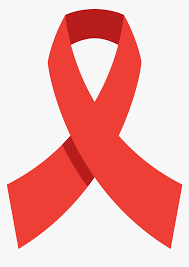 SCPC
Next Steps
Today: SCPC discussion and action on recommended guidelines
After today: 
Committee recruitment of consumers, providers, and experts to assist with development of universal and service category-specific standards
Development of updated and expanded universal standards
Scheduled updating of service standards by service category, beginning with services with the largest allocations and/or a specific need for updating – Committee to provide a proposed schedule to the PC within 3 months
16
[Speaker Notes: New slide]